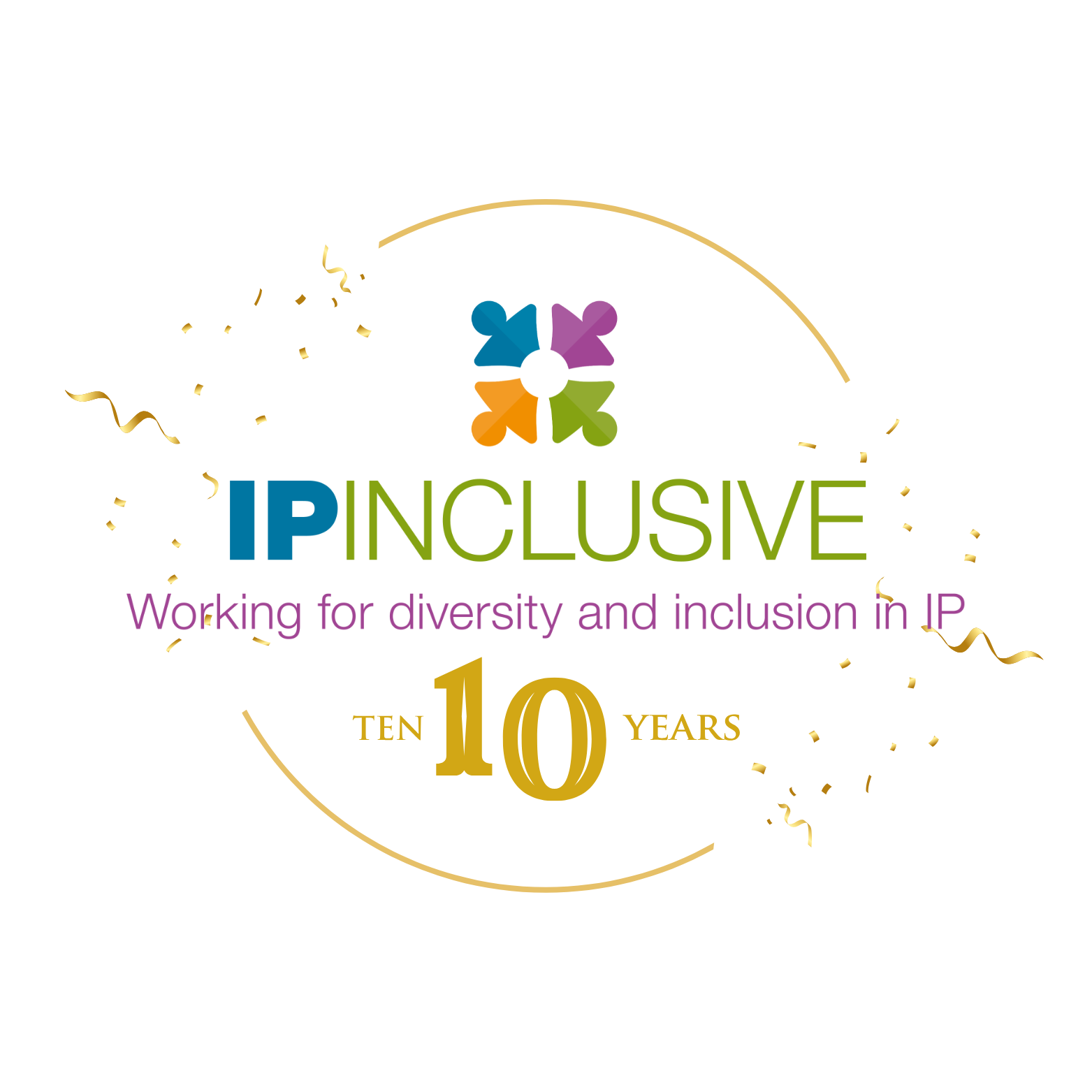 IP INCLUSIVE IMPACT REPORT 2025
A sneak preview…
Impact on EDI in UK’s IP sector
Three quarters of all respondents agree or strongly agree that IP Inclusive has had a positive impact within the UK’s IP sector on EDI and wellbeing
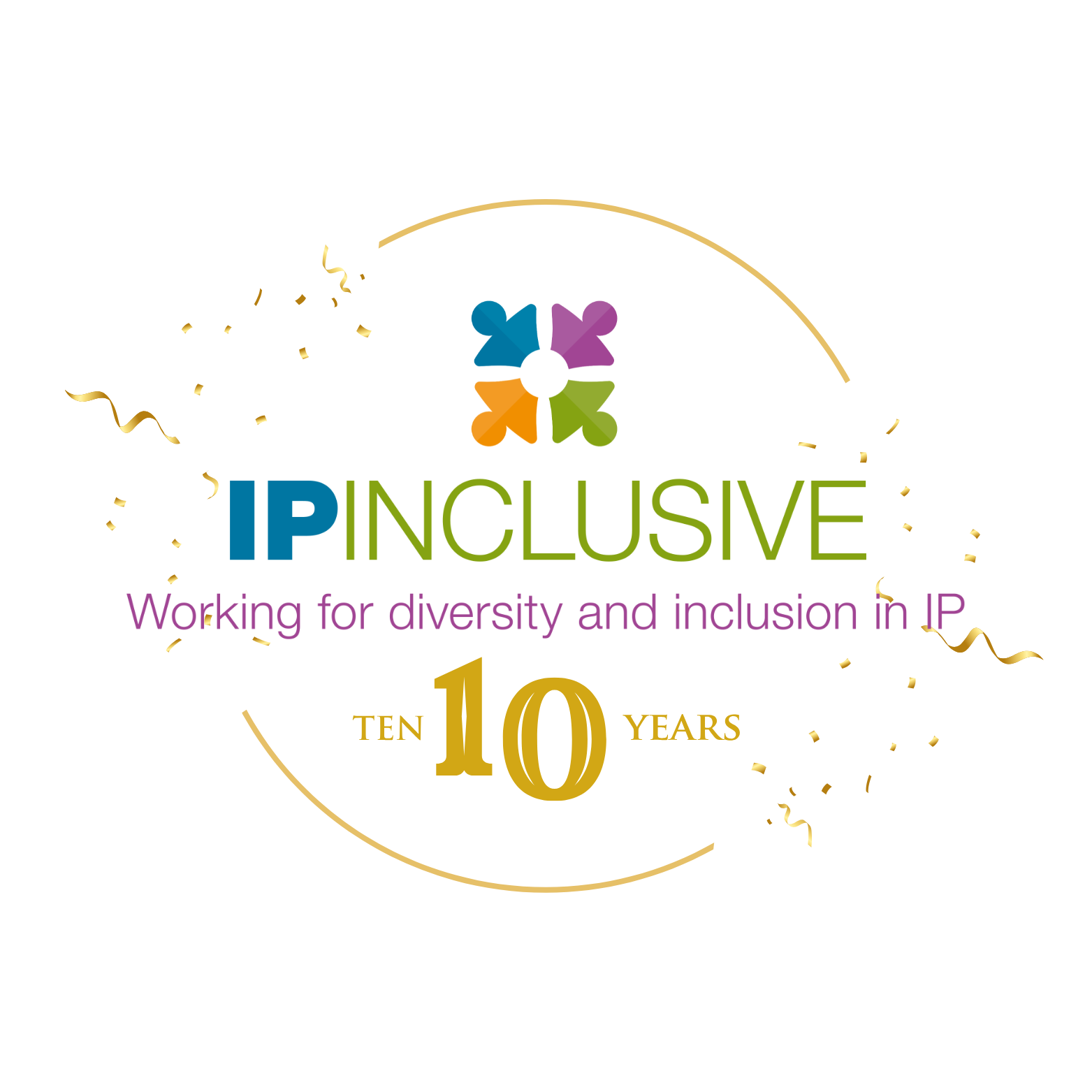 Impact on individual IP professionals
>77 % of individual respondents agree or strongly agree that they personally value and/or have been impacted by IP Inclusive’s work on EDI and wellbeing.
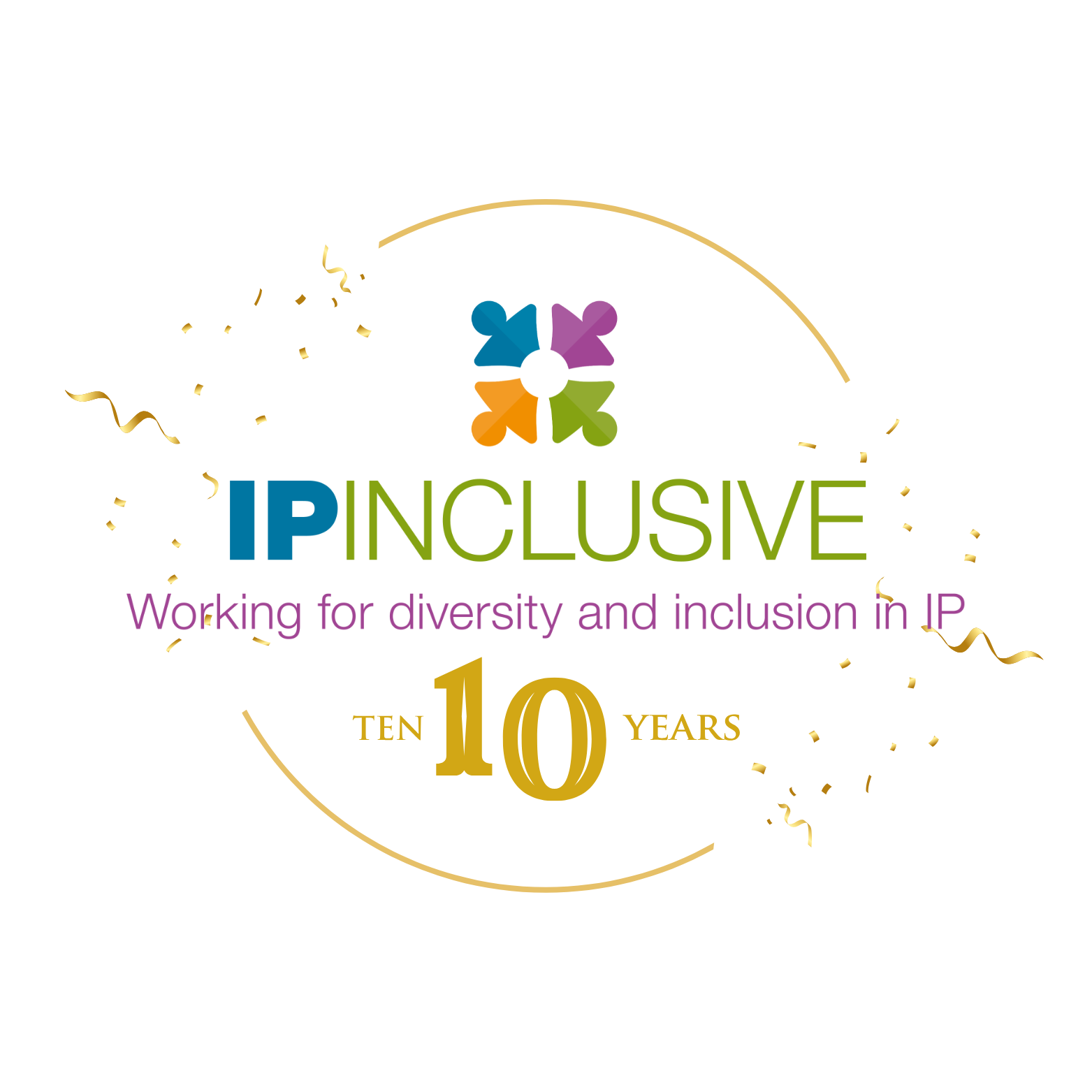 Why we value IP Inclusive
Why we value IP Inclusive
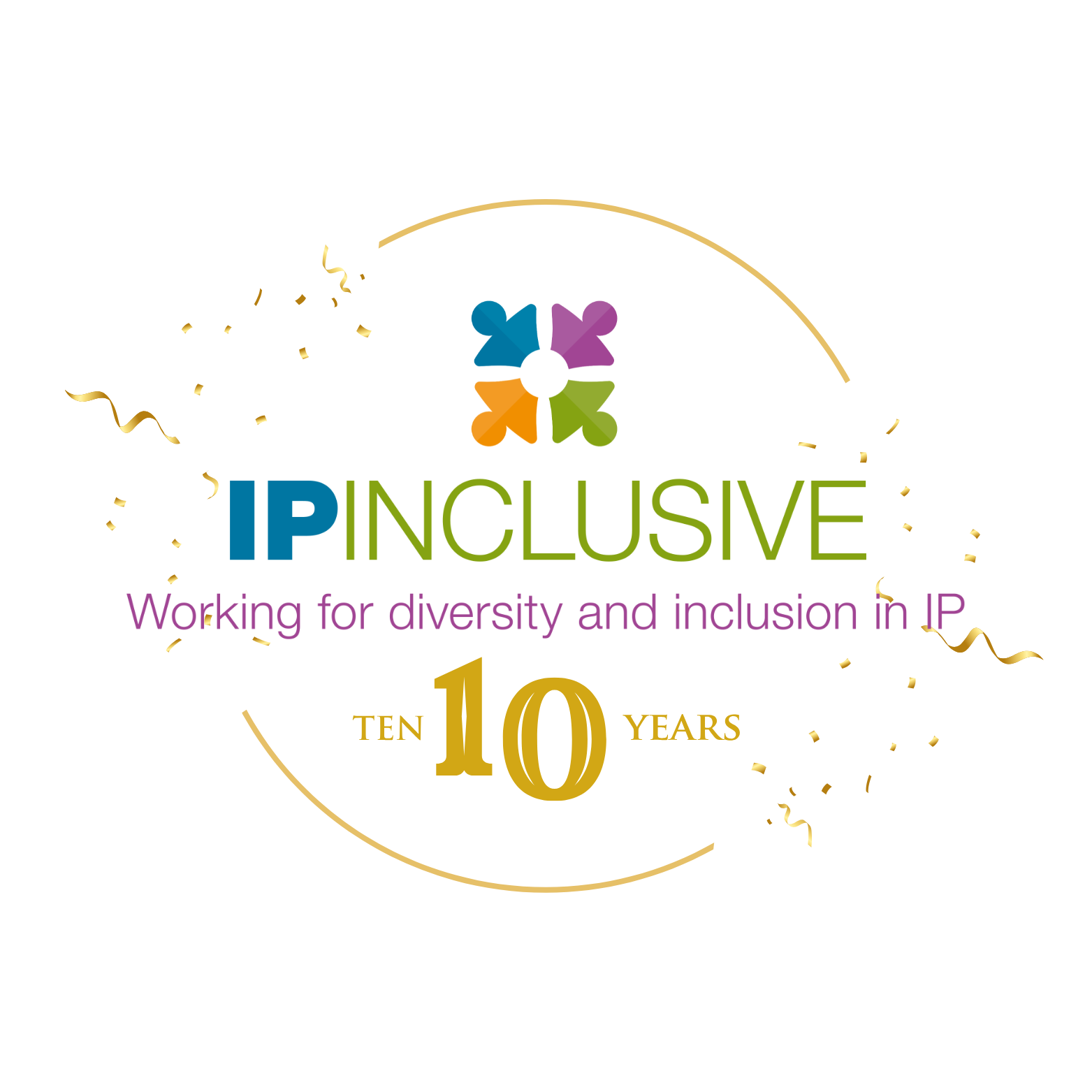 Making a Difference to Individuals
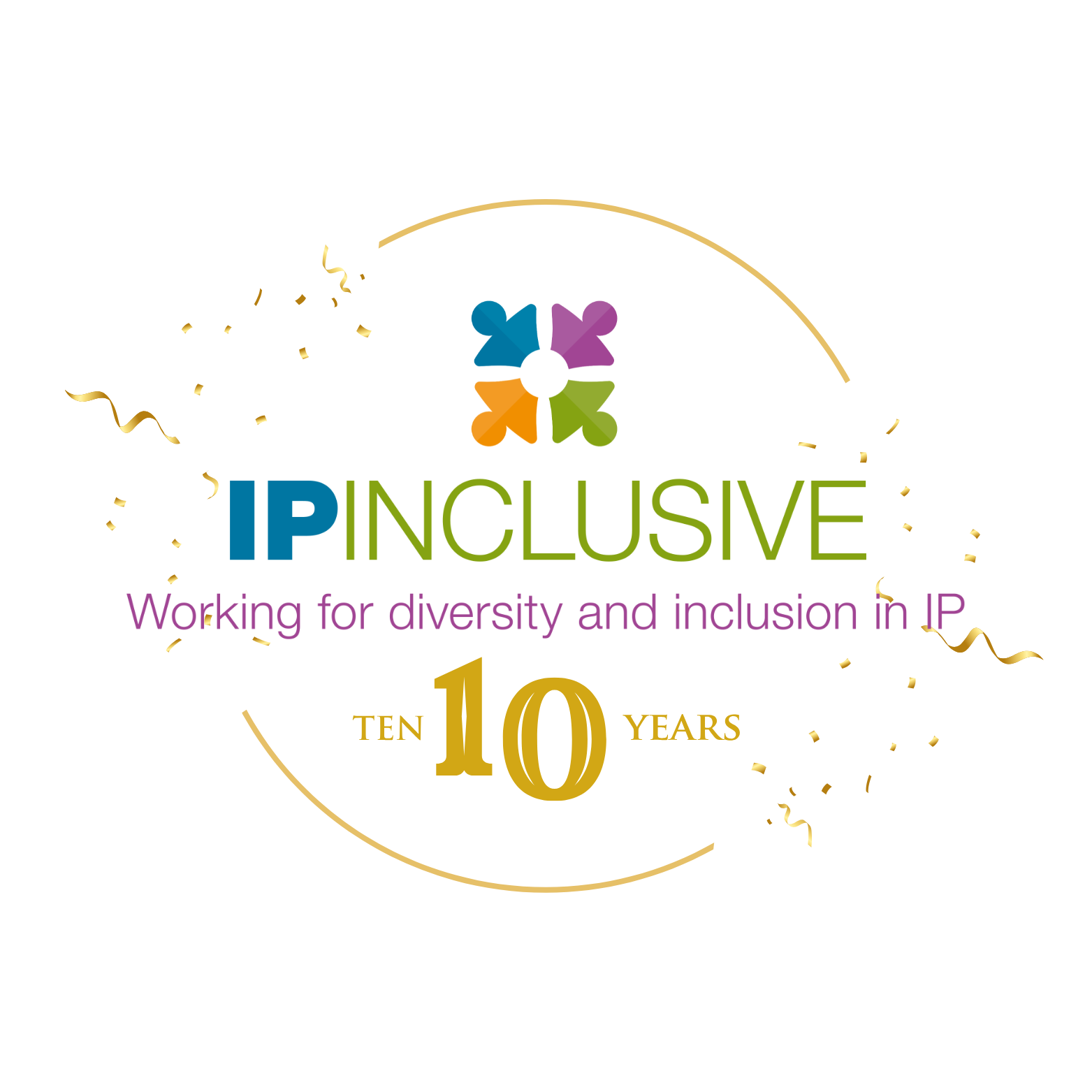 Making a Difference to Charter Signatory Organisations
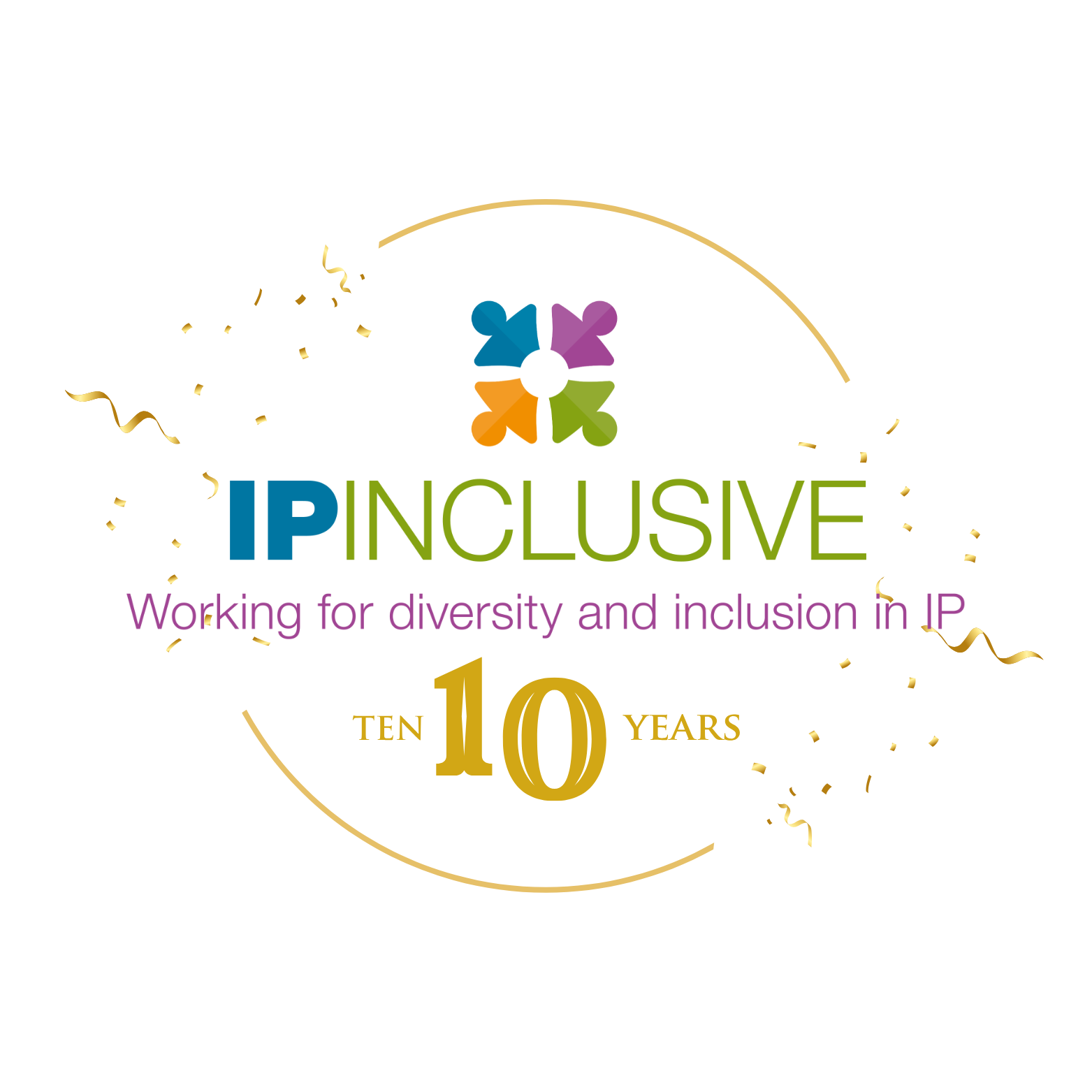 Making a Difference to the UK’s IP Profession
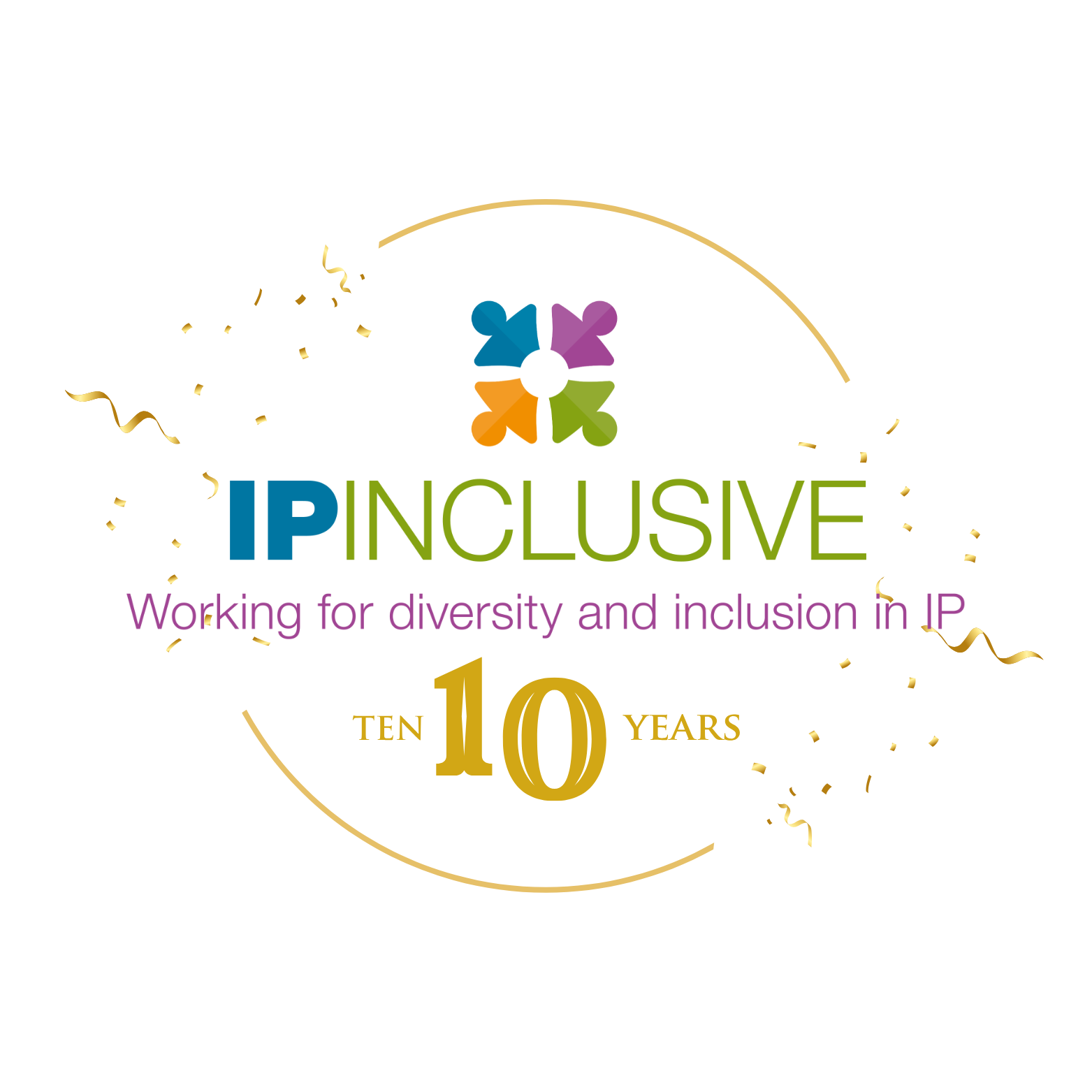